TITULO DO TRABALHO
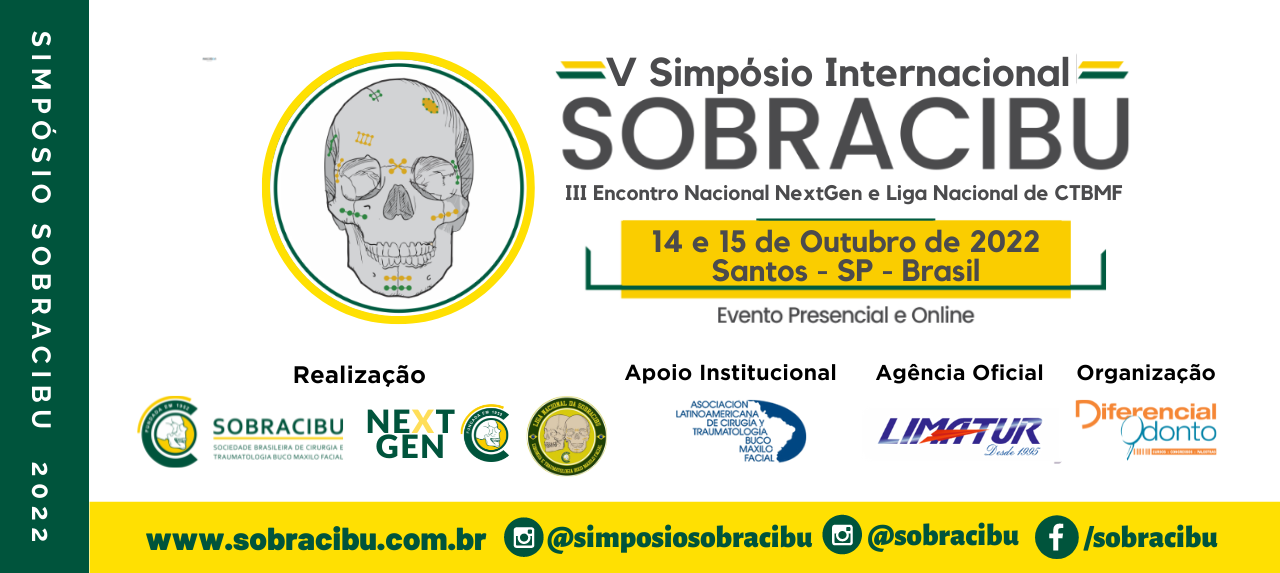 Nome do(s) autor(es) e do Prof. orientador, sem negrito e em itálico.
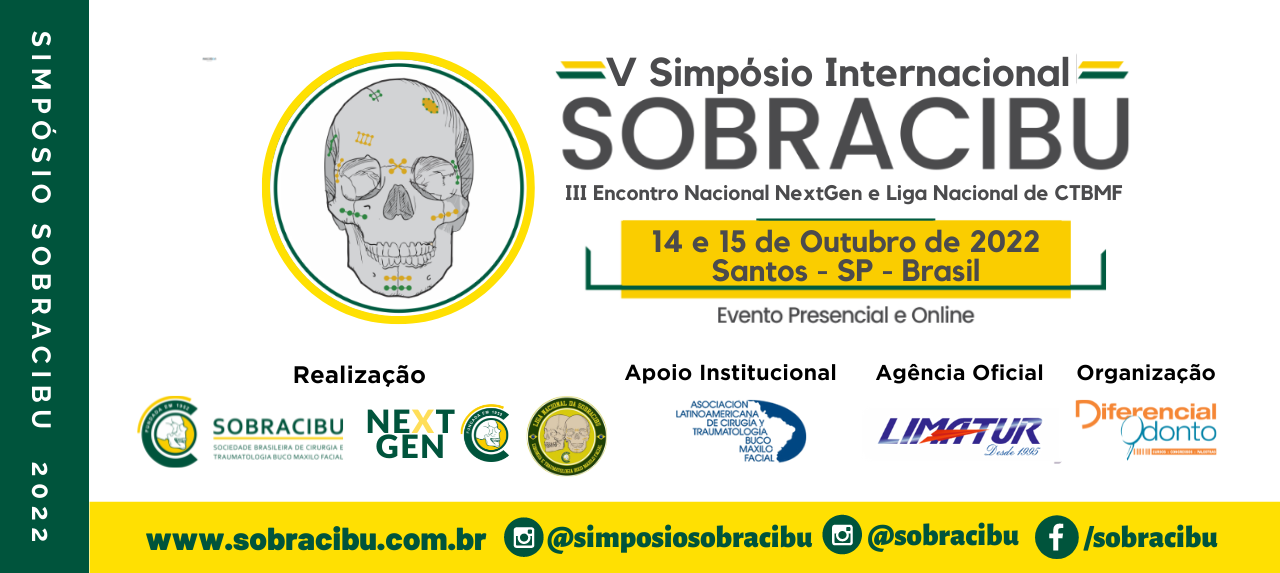 SLIDE 01
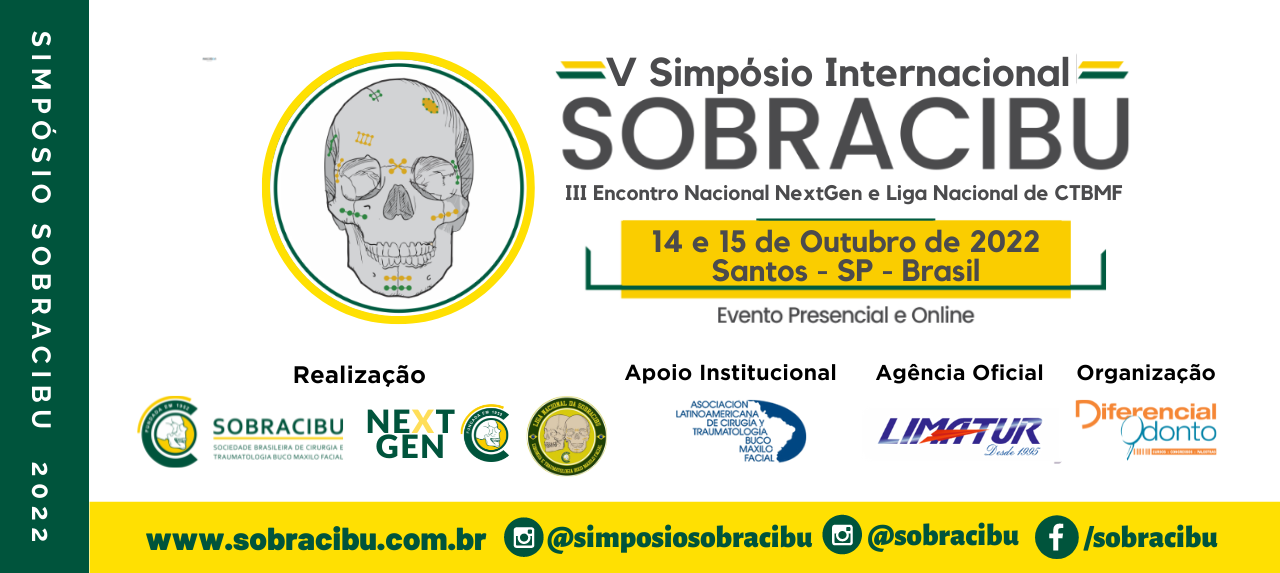 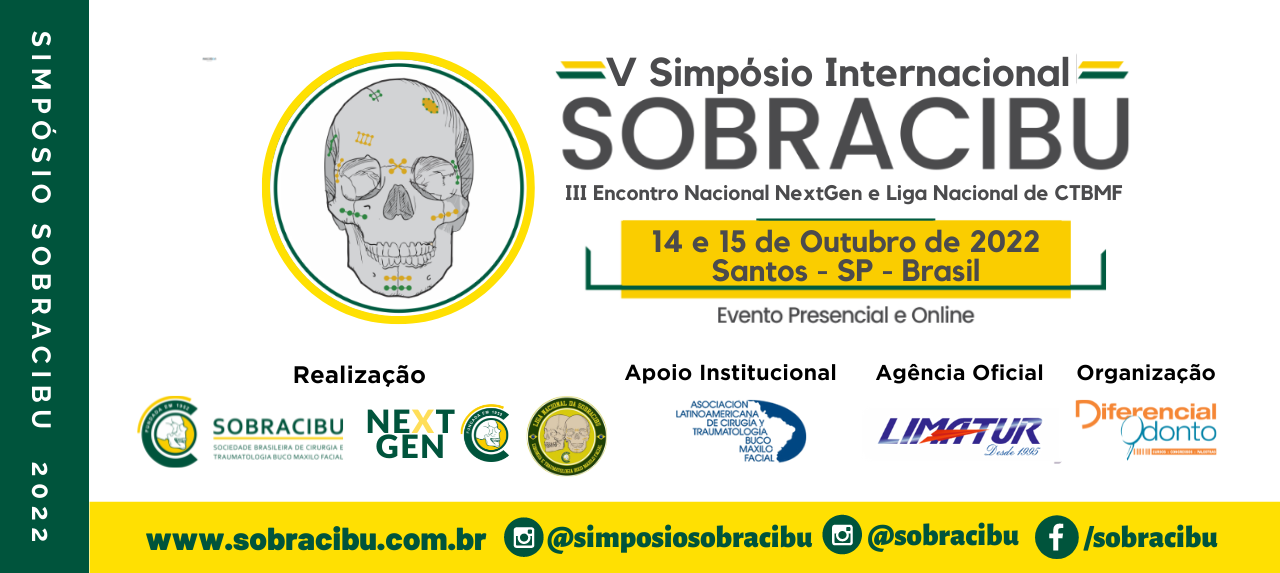 SLIDE 02
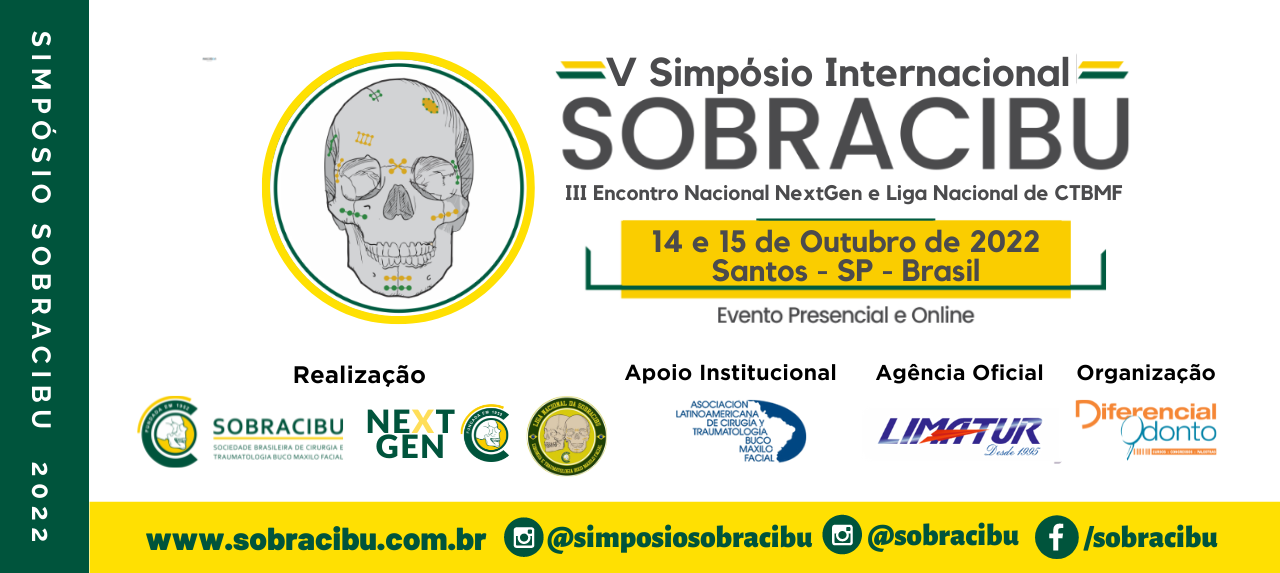 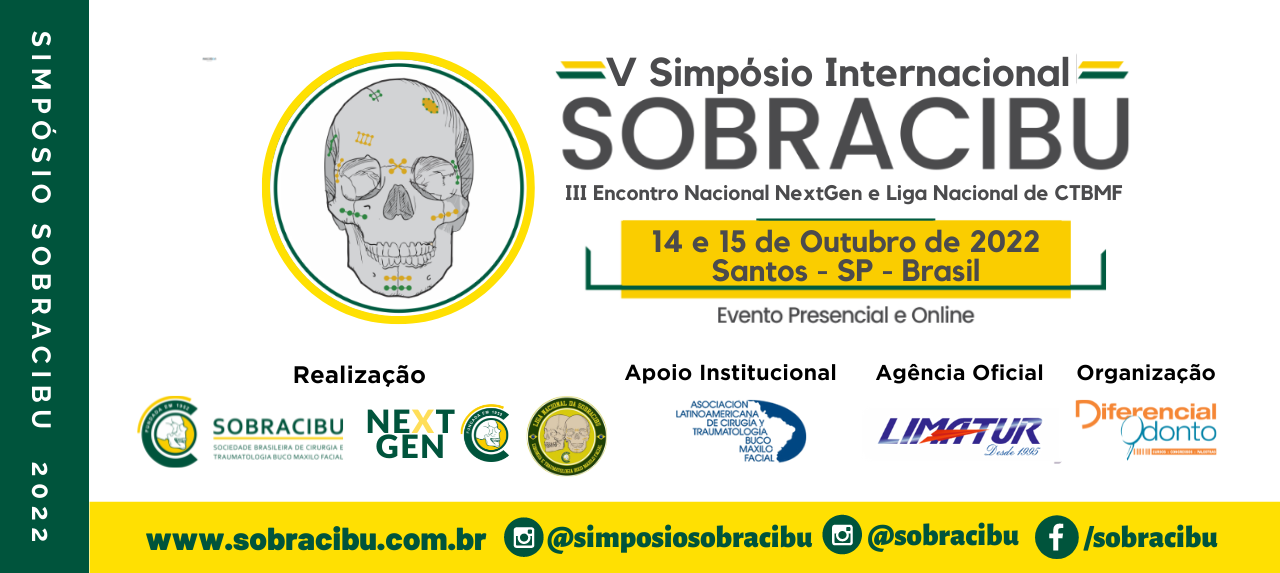